Рождественские святки
Святые вечера
С Рождеством!
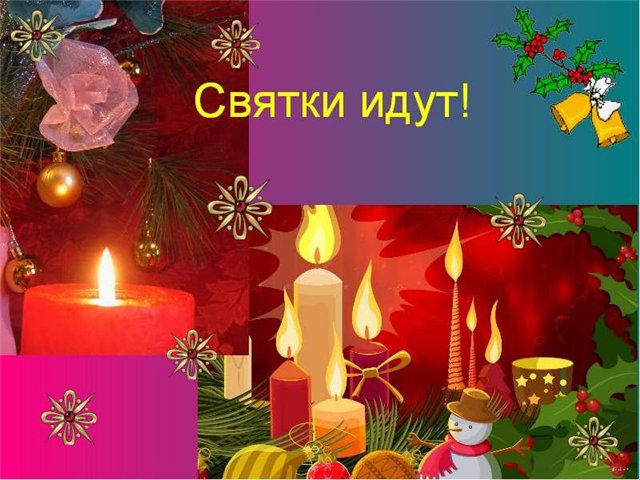 Рождественские святки продолжались две недели от Рождества до Крещения.
Рождественские святки начались в Светлое Рождество Христово, седьмого января, и закончатся Крещенским сочельником, 18 января. Все двенадцать святых дней до праздника Крещения Господня прославляется Рождество Христово. Все это время принято прославлять Рождество, совершать паломничество и делать тайные подарки неимущим. А церковь в праздничные дни в знак восстановления справедливости отменяет один из самых символичных ритуалов во время службы — земные поклоны.
Рождественские святки
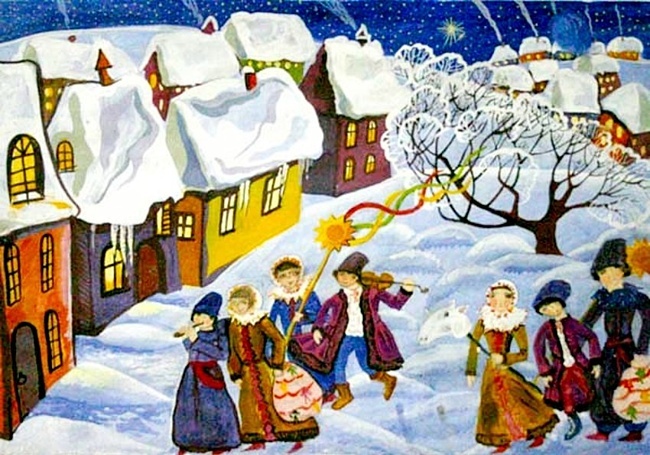 Рождественские песенки
Ни один русский праздник не проходил без вездесущей ребятни. На святки детвора собиралась ватагами и ходила по домам колядовать. Оставшись под окнами чьего-нибудь дома, ребятишки пели особые, рождественнские песенки - колядки. Содержание их было традиционным - славление хозяина, пожелание его семье и дому благополучия и процветания. За коляду полагалось вознаграждение - что-нибудь вкусненькое. 
 Каляда-маляда, накануне Рождества!
Везде поспеваем, с Новым годом поздравляем!
После колядования его участники дружно съедали собранные лакомства.
По полю, по полю ребятушки идут.Да разговаривают, да переговариваются:Уж и чей это дом? Уж и чей это терем?
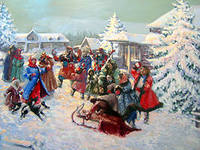 Как добры молодцы и красны девицы собирались, наряжалисьНа Колядки отправлялись.
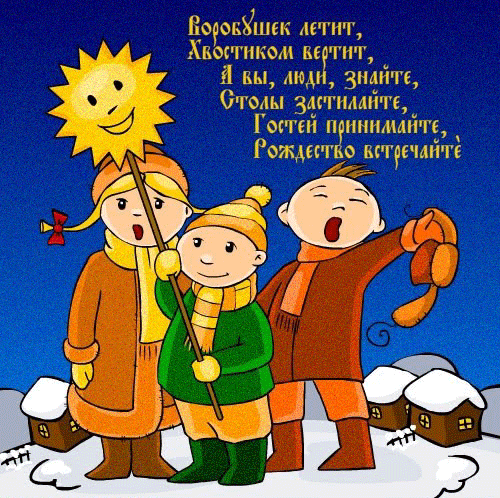 Мы не одни идем, а козу и медведя ведем!
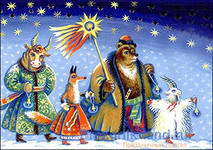 На Святки на Руси девушки гадали.
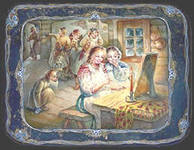 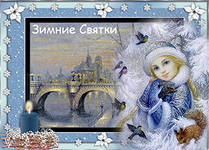